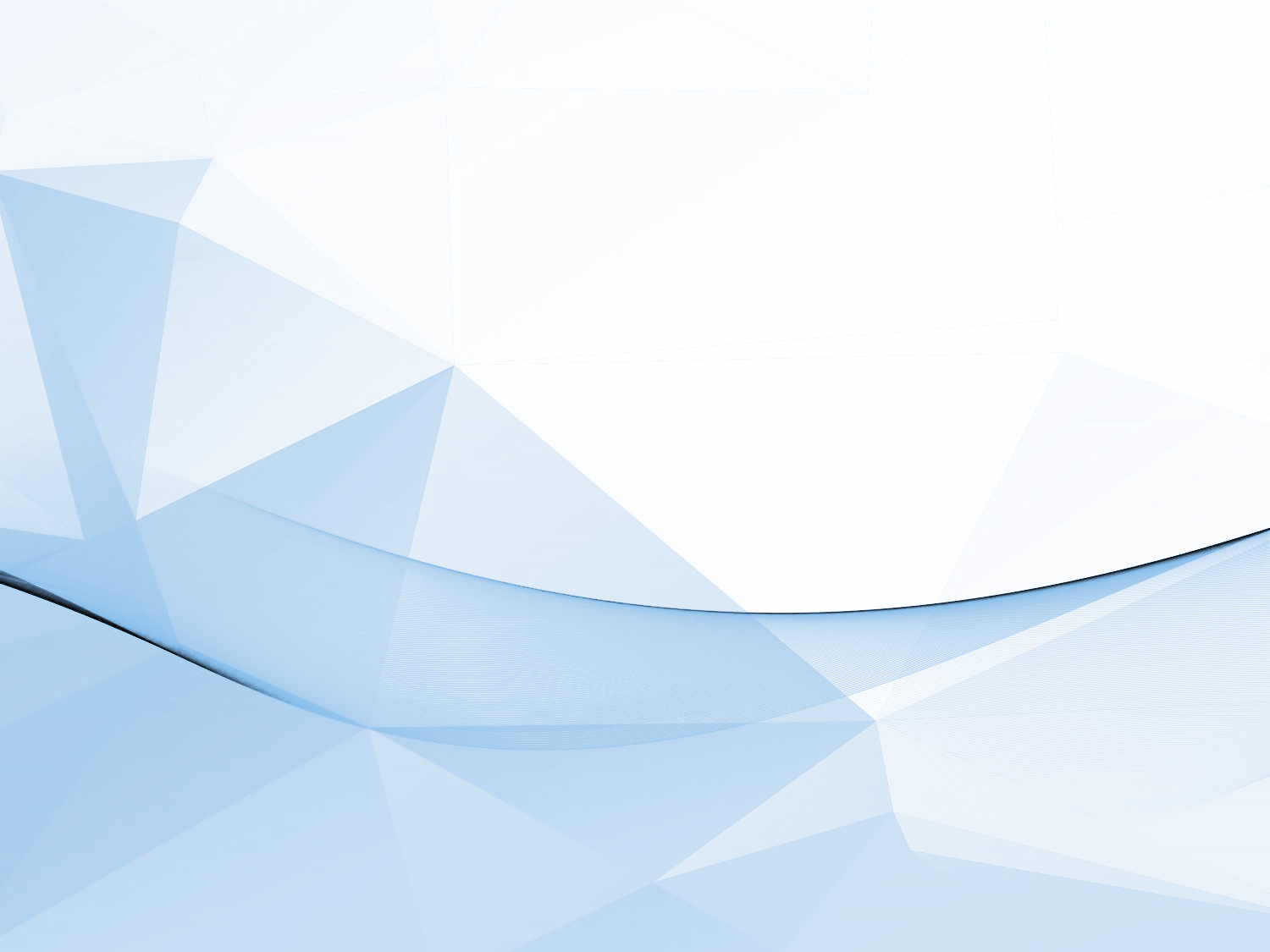 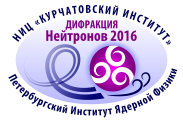 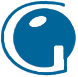 Кристаллическая и  квазидвумерная спиновая структура  сотообразного слоистого Li3Ni2SbO6 антимоната
Докладчик:
Коршунов А. Н.
Гатчина, 2016
План доклада
Введение
Экспериментальная часть
Кристаллическая структура
Спиновая структура
Заключение
Введение
С момента открытия слоистые оксиды остаются объектом пристального внимания исследователей. Среди этих соединений известны вещества, обладающие самыми разными, в том числе уникальными, физико-химическими свойствами, такими как каталитическая и фотокаталитическая активность, ионная проводимость, высокотемпературная сверхпроводимость, колоссальное магнетосопротивление. Материалы на основе слоистых оксидов нашли применение в химической, электронной промышленности, энергетике и других областях.
	В настоящее время актуальной проблемой является исследование магнитных свойств подобных соединений, которые проявляются в различных типах магнитного упорядочения и связаны с изменением валентных и спиновых состояний переходных металлов.
Экспериментальная часть
Измерение намагниченности, магнитной восприимчивости, фазовый анализ (группа Зверевой Е. А.)
SSPD Нейтронная дифракция при комнатной температуре. Порошковый дифрактометр SSPD, Гатчина. λ = 1.75 Å, 2θ: 4-155o с шагом 0.1o
Нейтронная дифракция при низких температурах G4.1, Сакле, Франция λ = 2.42 Å, 2θ: 11-91o с шагом 0.1o
Результаты
Обе фазы представляют собой сверхструктуры, производные от слоистого типа α-NaFeO2, с упорядочением никеля и сурьмы в слоях по сотовому типу. Эти слои имеют в сущности гексагональную симметрию, и порошковые рентгенограммы были первоначально проиндицированы в рамках пространственной группы P3112, однако полнопрофильным анализом рентгеновских и нейтронных дифрактограмм Li3Ni2SbO6 установлено, что укладка слоёв соответствует моноклинной симметрии C2/m
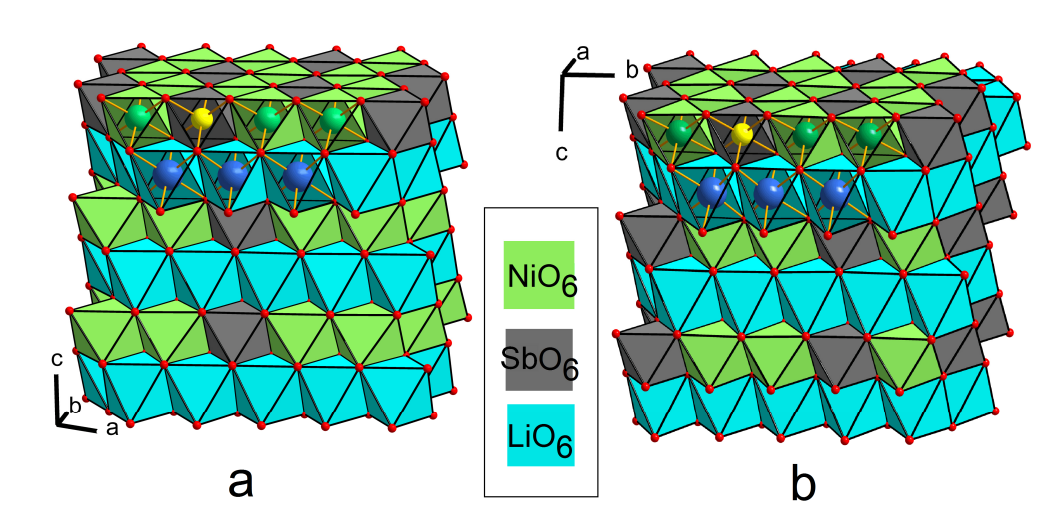 C2/m
P3112
Результаты
Результат обработки нейтронограммы (SSPD, RT)
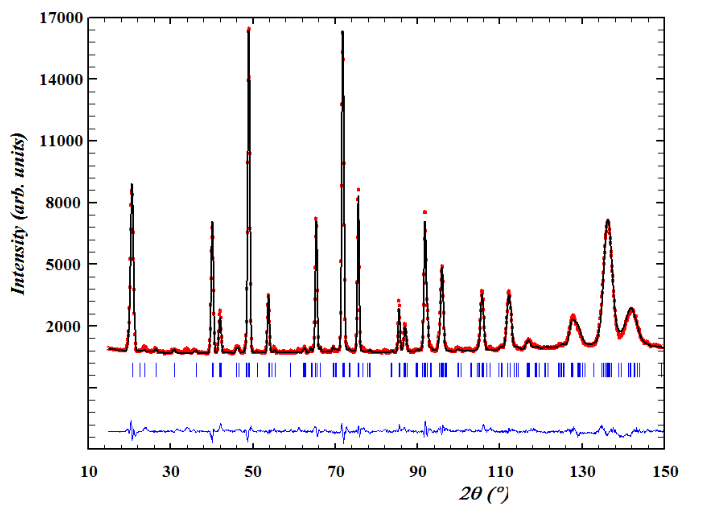 Результаты
Модель кристаллической структуры (Space group: С2/m)
NiO6
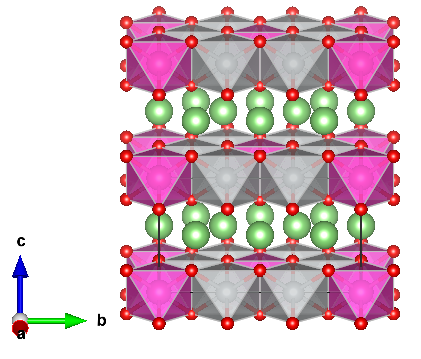 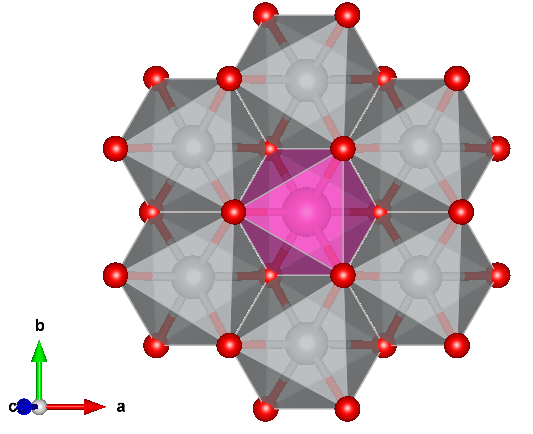 SbO6
Li
Результаты
Параметры модели
Межатомные расстояния в октаэдрах с Ni и Sb
Нет существенной деформации кислородных октаэдров с Ni, в отличии от родственных соединений, содержащих Ян-Теллеровские ионы (Cu, Mn), где может возникнуть сильная деформация октадров
Результаты
2. Измерения магнитной восприимчивости B = 0.1 Т
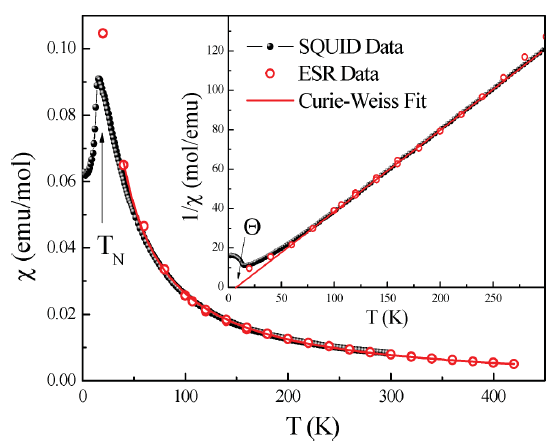 TN = 15K
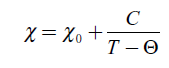 Θ = 8K
1.  E.A. Zvereva, M.I. Stratan, Y.A. Ovchenkov et.al., Phys. Rev. B 92, 144401 (2015)
Результаты
Возможные модели спиновой структуры
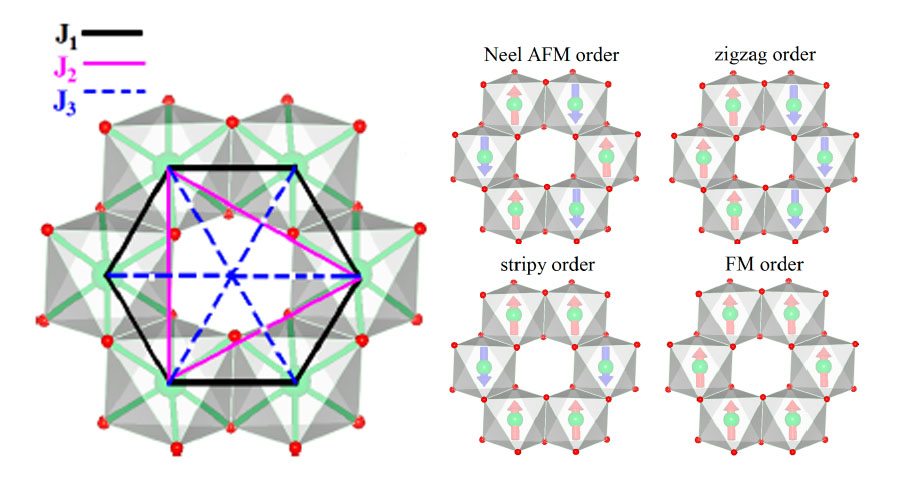 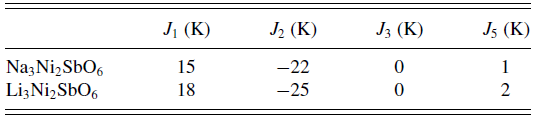 1.  E.A. Zvereva, M.I. Stratan, Y.A. Ovchenkov et.al., Phys. Rev. B 92, 144401 (2015)
Результаты
3. Данные нейтронной дифракции G4.1
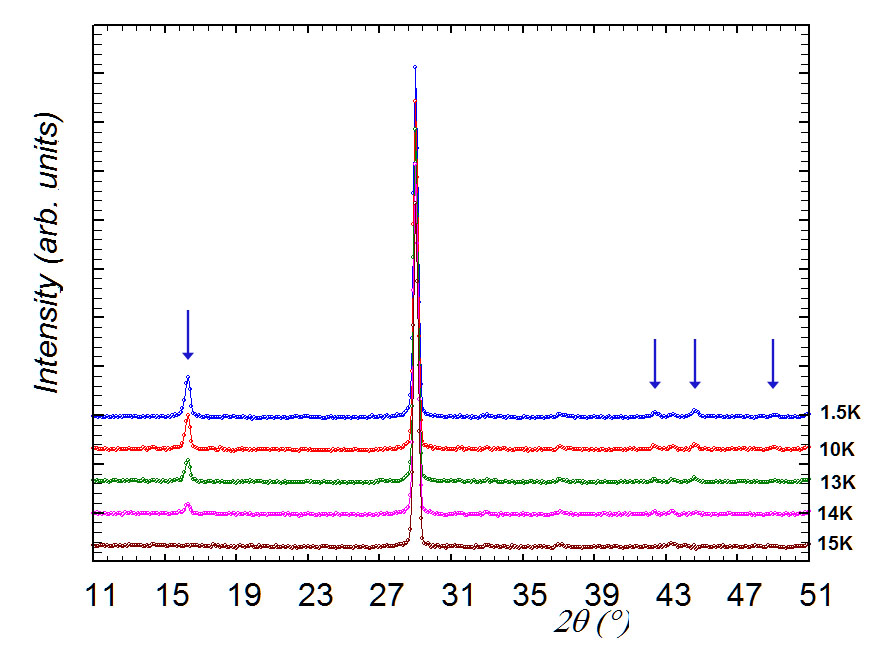 Результаты
Результаты обработки нейтронограммы Li3Ni2SbO6 T=1.5 К
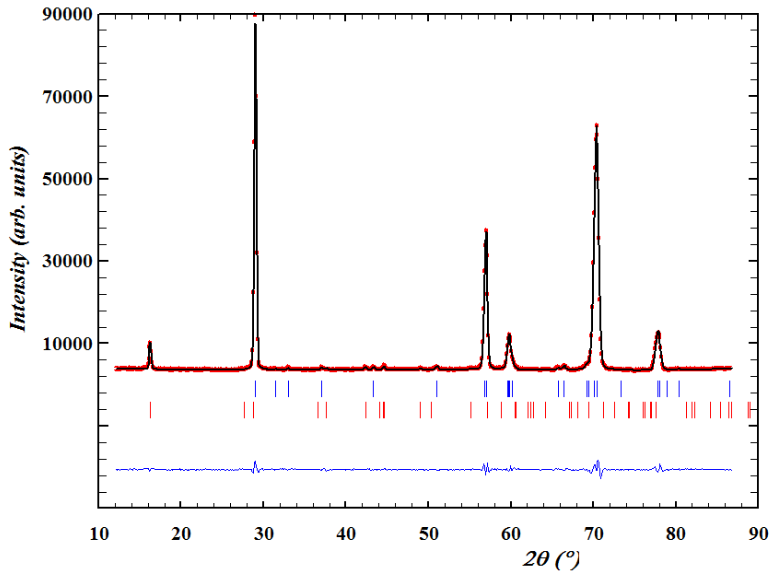 Результаты
Спиновая структура
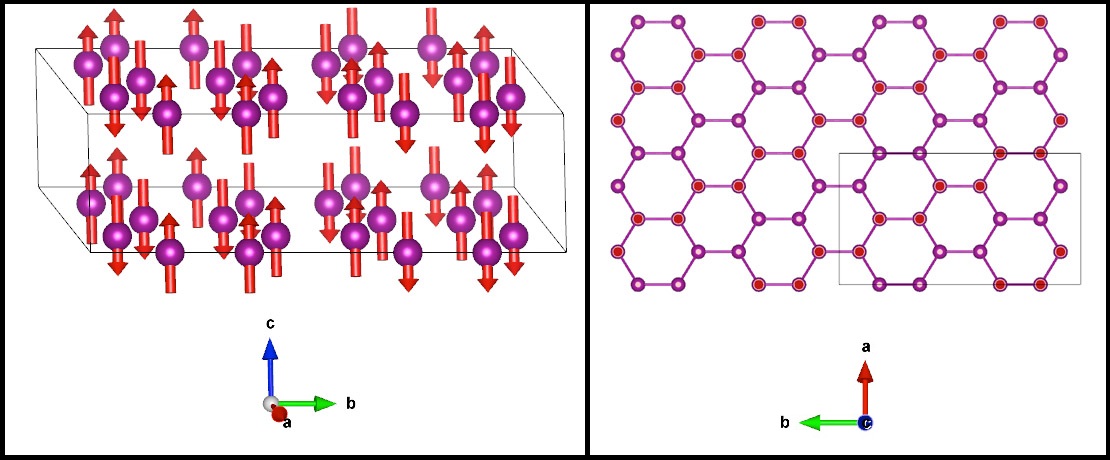 Магнитная структура описывается вектором распространения k=(1/2 1/2 0). Т.е. магнитная элементарная ячейка удвоена по сравнению с кристаллической вдоль осей a и b. Магнитные моменты лежат перпендикулярно плоскости (ab). Эта структура может быть рассмотрена как ферромагнитные зигзагоподобные цепочки, антиферромагнитно связанные между собой. Взаимодействие вдоль направления с – ферромагнитное. Величина магнитного момента μ = 1.26 μB/Ni
Высокоспиновое состояние Ni2+ (d8) в октаэдрическом окружении(S=1)
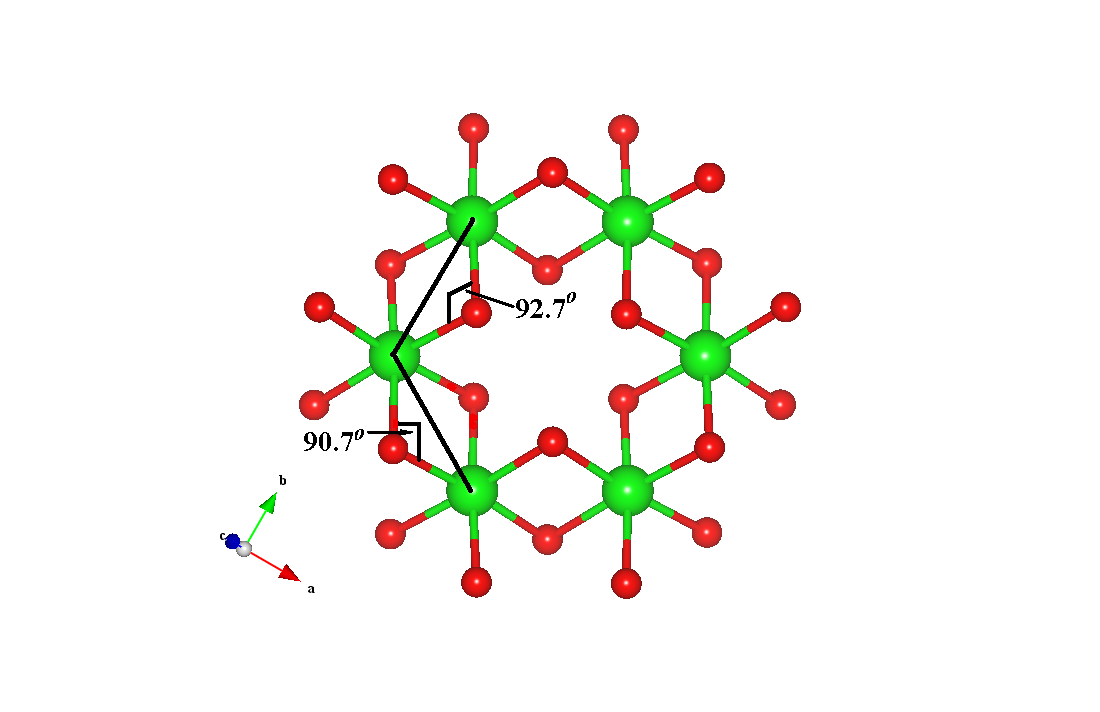 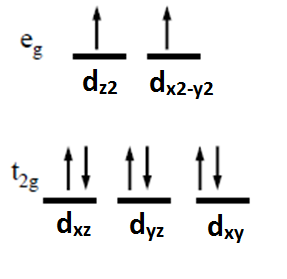 Суперобменное взаимодействие между наполовину заполненными орбиталями eg (dz2, dx2-y2) Ni приводит к ферромагнитному упорядочению в случае углов катион-анион (Ni – O – Ni) близких к 90
Магнитное взаимодействие согласно правилу 
Гуденафа-Канамори
Заключение
В ходе работы было проведено исследование кристаллической и спиновой структуры антимоната Li3Ni2SbO6. 
Кристаллическая структура данного соединения описывается пространственной группой С2/m. Исходя из анализа нейтронограмм были уточнены параметры решетки и длины связей.
Показано, что дифракционные данные для Li3Ni2SbO6 находятся в согласии с результатами измерений температурной зависимости магнитной восприимчивости. 
Важным результатом является экспериментальное обнаружение того, что межслоевое взаимодействие в данной системе является ферромагнитным, а в самом слое имеются ферромагнитные зигзагоподобные цепочки, антиферромагнитно связанные между собой.
Благодарности
Курбакову А. И.
Малышеву А. Л.
Подчезерцеву С. Ю.
Работа выполнена при поддержке РФФИ, проект  № 16-02-00360.
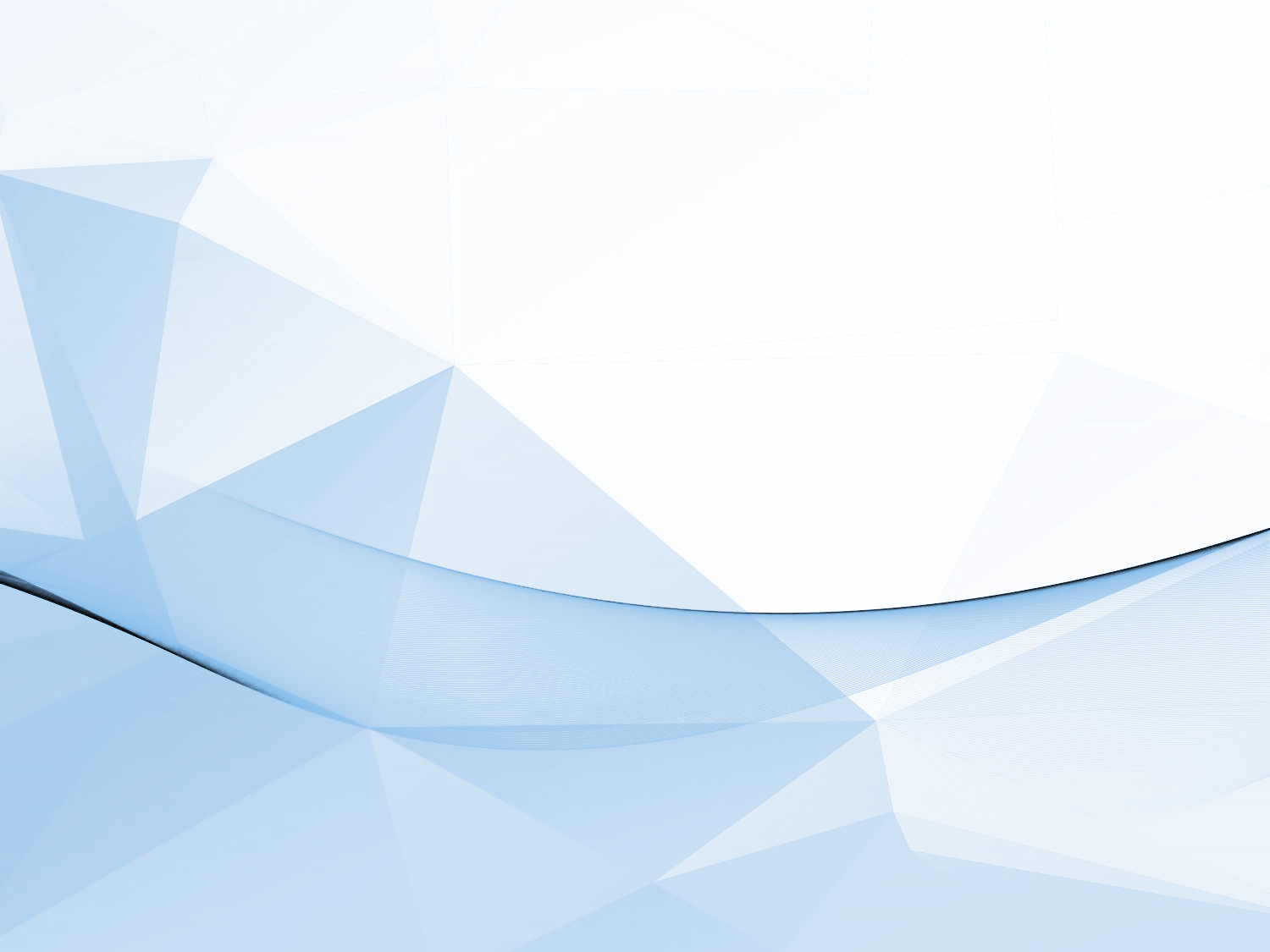 Спасибо за внимание!